6AB – English 4th – 7th May
Za procvičování na www.umimeanglicky.cz mají + Štěpán, Týna, Radek a Sára (Congratulations!)
Za Test na Kahoot má 1 Sára. Pokud nenapíšete svoje jméno (Who is Cookie?), nemůžu vás ohodnotit. Výsledky ostatních známkovat nebudu, byl to cvičný test, ale určitě test ještě zopakujeme.
začali jsme lekci 3D – slovíčka
v pracovním sešitě máme hotovo do str. 29

This week we are going to study questions in the past tense and practice the new grammar.
For online lesson on Tuesday do the tasks from Lesson 1
Lesson 1 – Simple past tense – questions+ Online lesson
Read the story p. 38 again
Textbook 39/2 – Check your answers
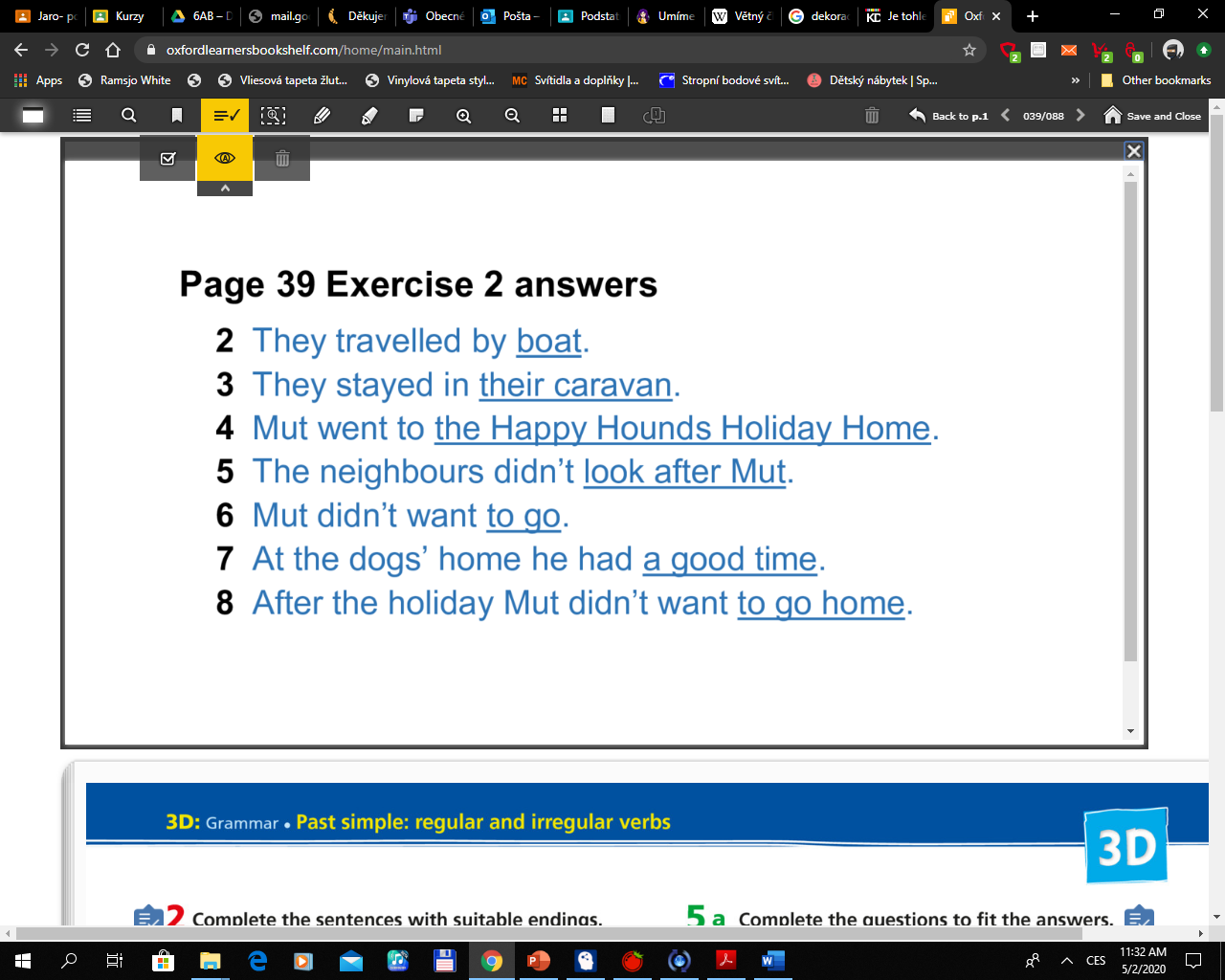 Past simple questions
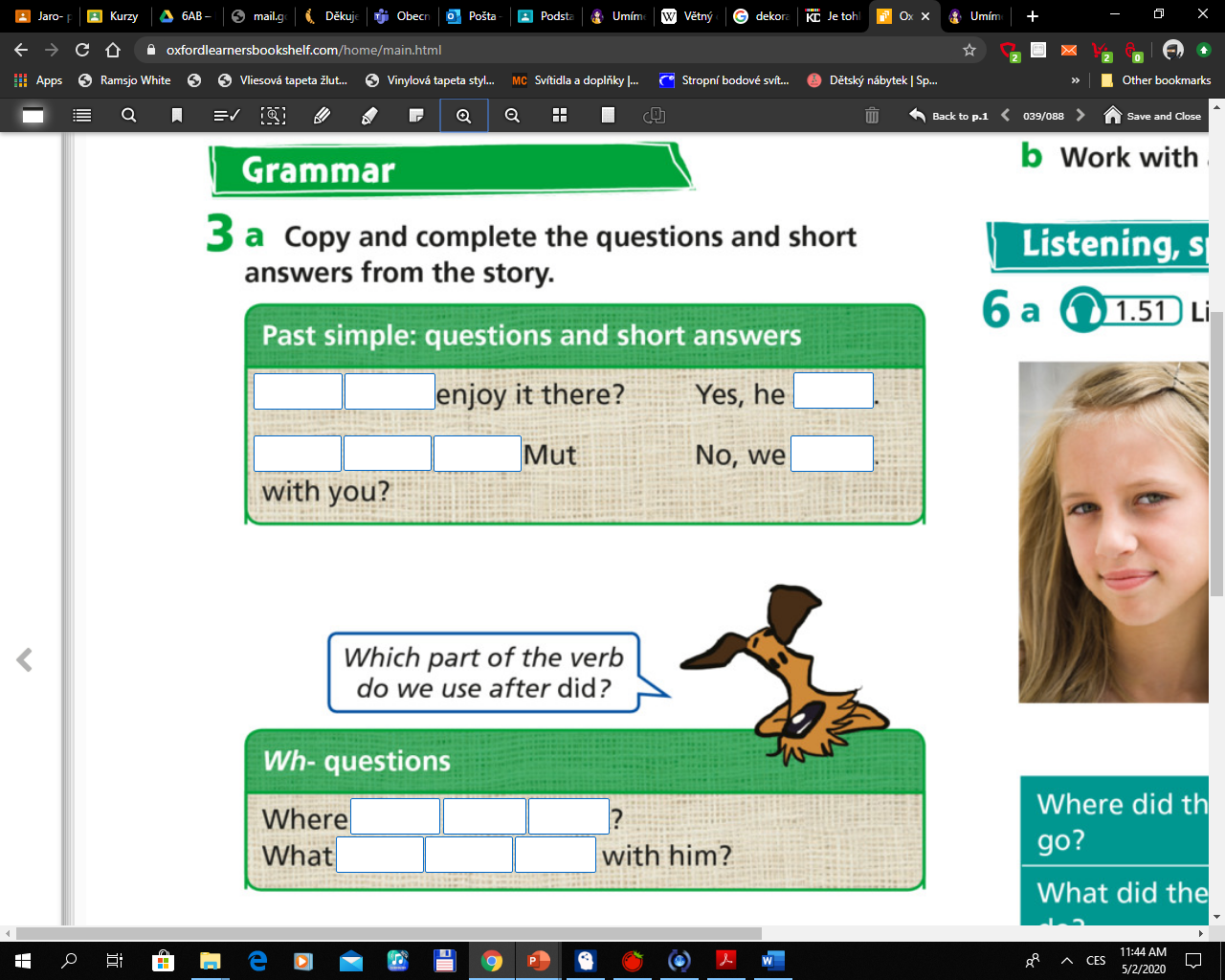 Copy this in your exercise book.
Find the sentences in the story.

You can check the answers on the next page.
Simple past questions
Otázky v minulém čase tvoříme s pomocí slovesa DO v minulém čase:
DID + podmět + sloveso v základním tvaru
Did        she               go to London?

Dva typy otázek:
Yes/no  Did you like it? Yes, I did./No, I didn´t .

Wh- questions
Where did you go on holiday? We went to Italy.

ALE když se ptám na podmět, tak bez DID
Who went to Italy?What happened?
Přehled všech tvarů v pracovním sešitě na straně 75 (3.8 – 3.10)
Past simple questions
Practice in your exercise book

TB 39/4a – make questions and short answers (min. 4 questions)

TB 39/5a – complete the dialogue – read the answers first!
Check the dialogue on next page.
Check the dialogue:
Lesson 2 – Past simple questions (practice)
Revision of past tense – regular and irregular verbs (use the table with irregular verbs in your workbook) VIDEO QUIZ
https://en.islcollective.com/video-lessons/simons-cat-simple-past-tense-reg-irreg

Past simple questions – WORKSHEET
Fill the worksheet and send your answers to my email
https://www.liveworksheets.com/ez60046qy
Have a nice long weekend!
What is VE DAY?	 https://www.youtube.com/watch?v=_-CdpqhxDR8

Watch how people in London celebrated the Victory in Europe on 8th May in 1945 which meant the end of the World War II in Europe and defeat of Nazi Germany.
In Britain, Churchill marked the occasion by declaring this day a Public Holiday. People held local street parties, danced and sang in the streets and huge crowds gathered in London around Westminster, Trafalgar Square and outside Buckingham Palace.